Пастельные цвета в интерьере
Курс: «Цветовой дизайн интерьера»
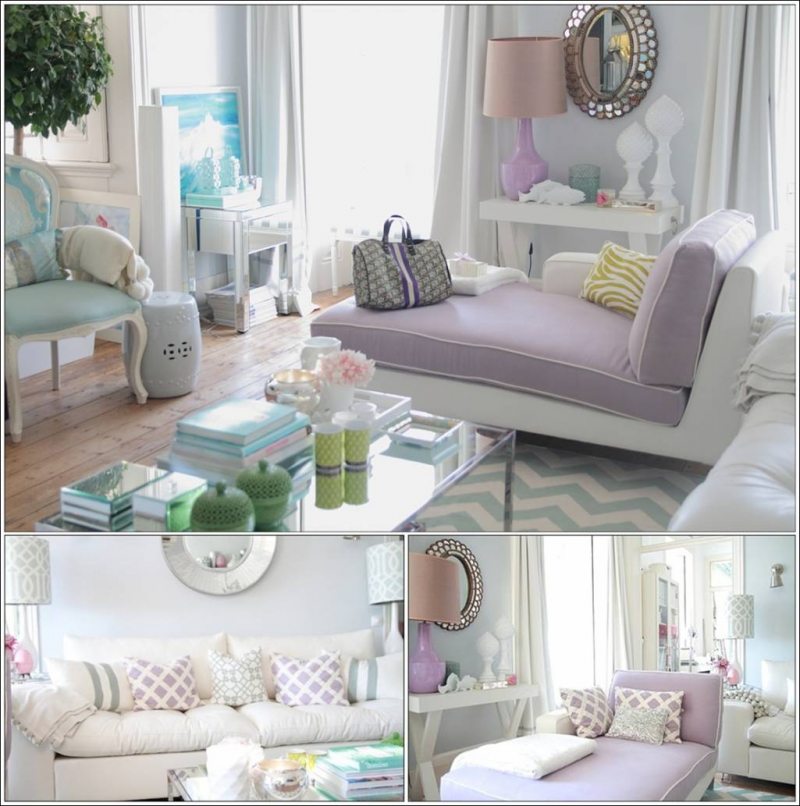 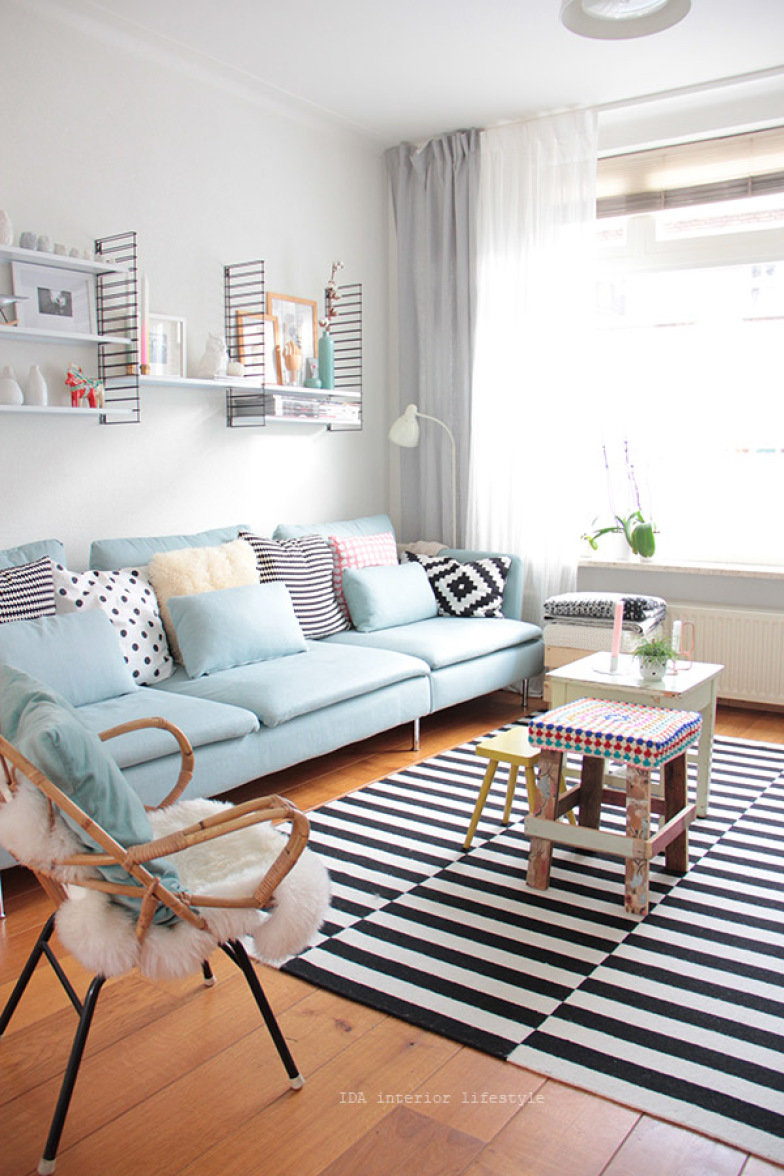 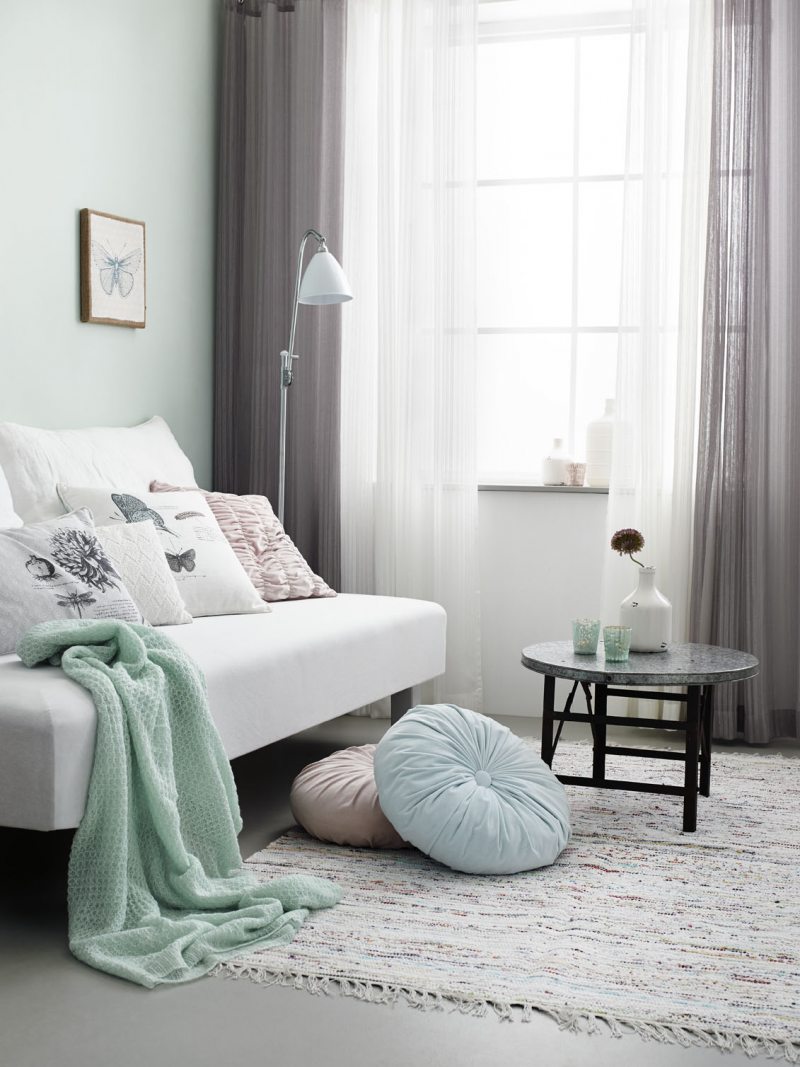 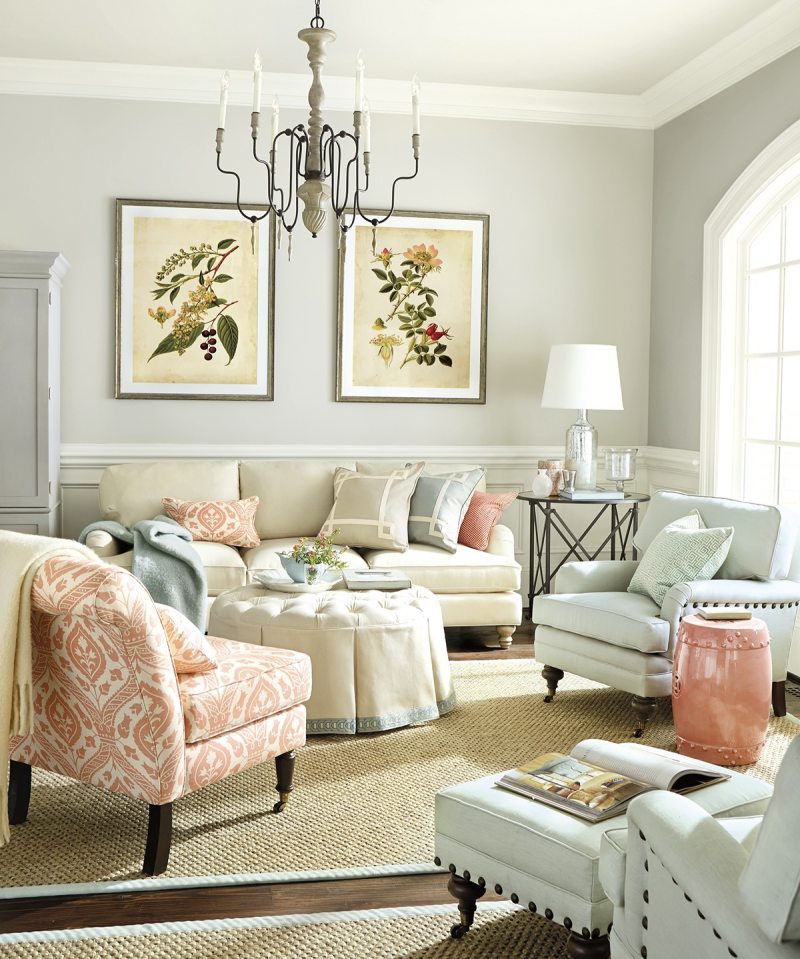 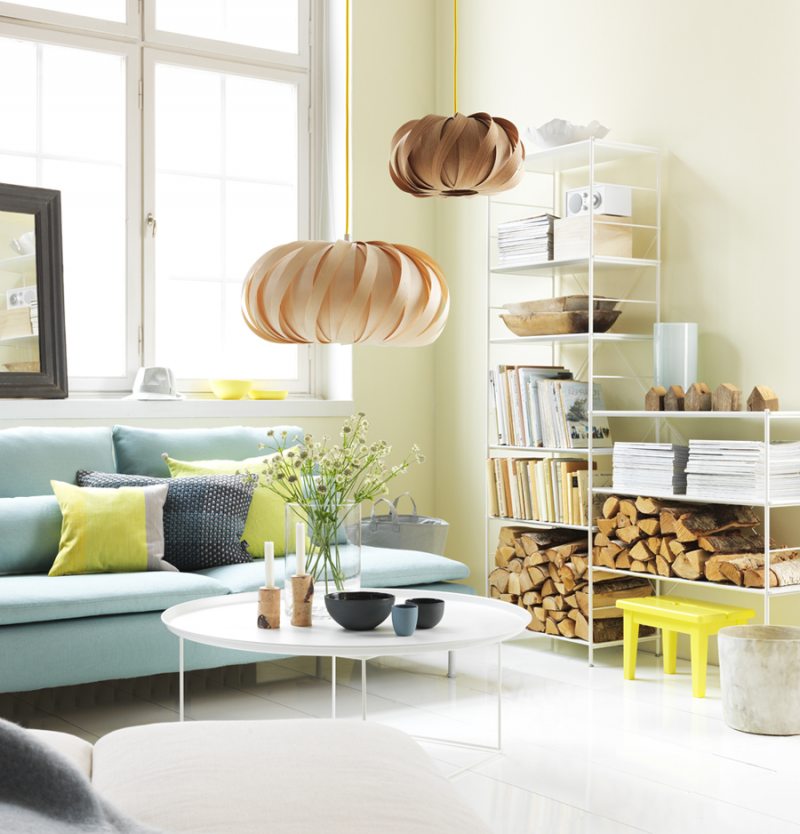 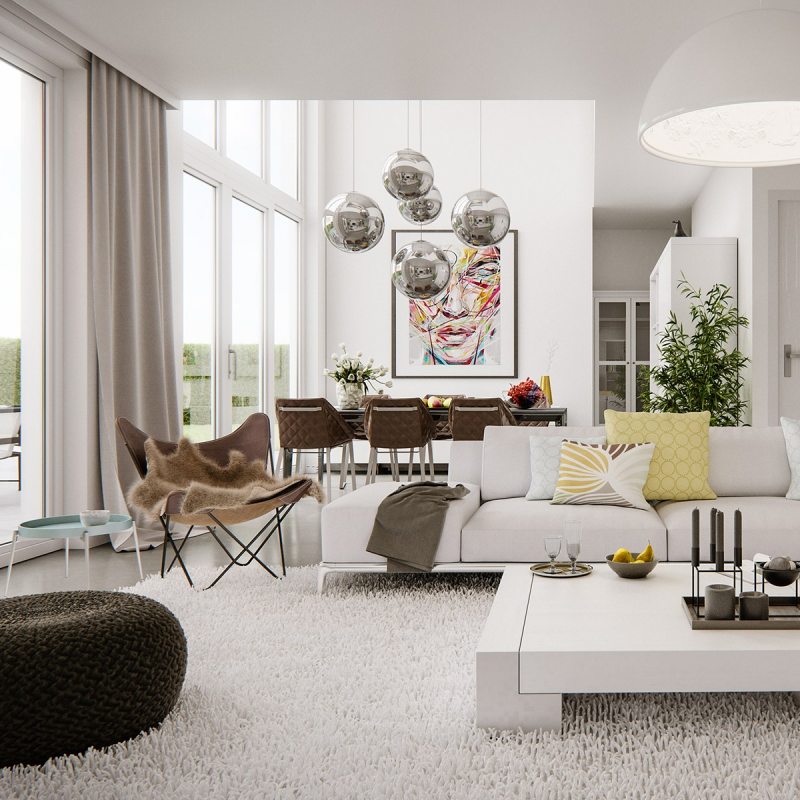 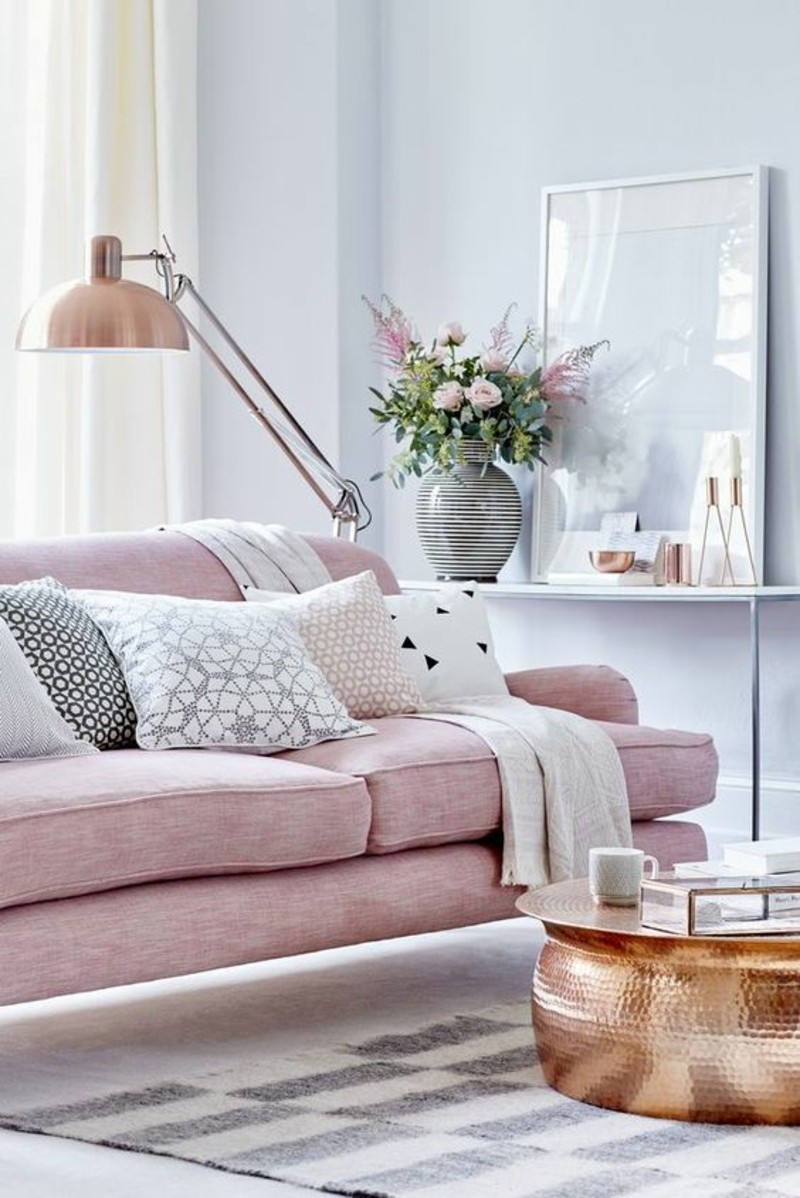 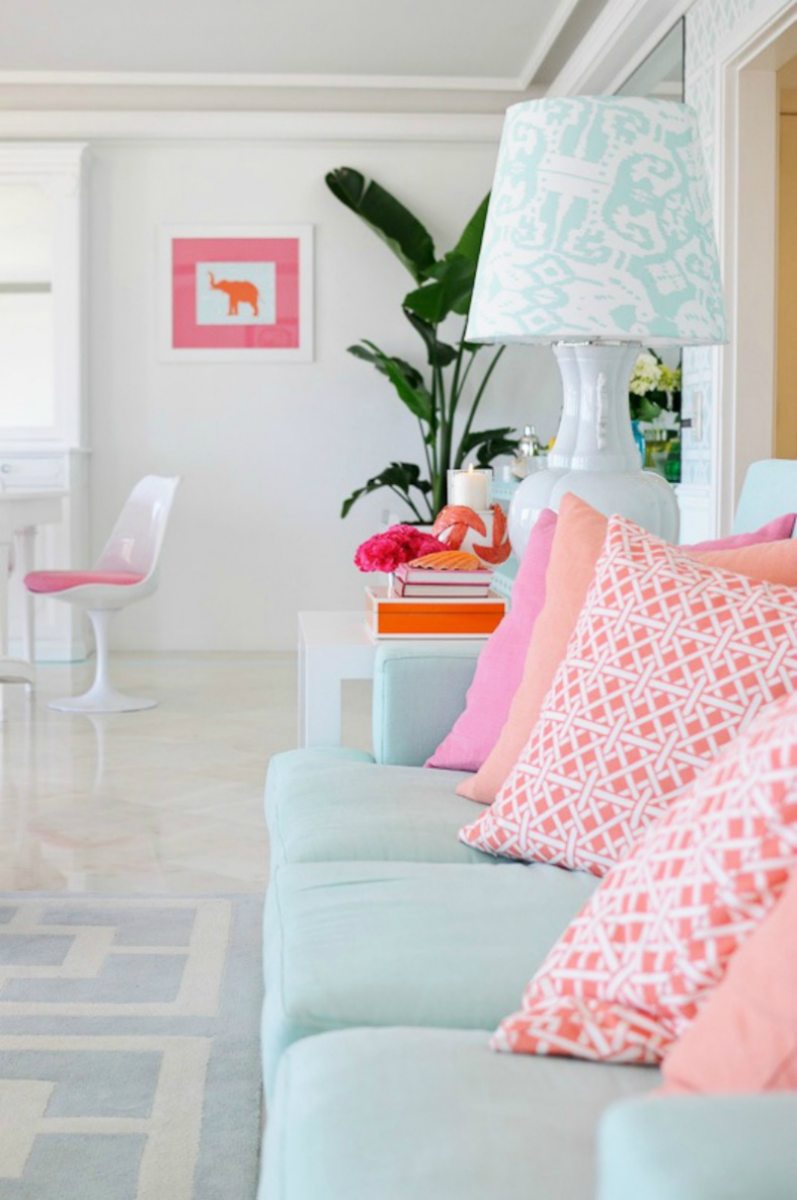